Министерство здравоохранения Российской Федерации
Департамент мониторинга, анализа и стратегического развития здравоохранения
Состояние здоровья населения и оценка деятельности системы здравоохраненияв субъектах Российской Федерации
Какорина Екатерина Петровна
Москва, 13 октября 2017 год
Показатели рождаемости за 2017 год и за январь-декабрь 2015-2016 года
(на 1000 населения)
Показатели общей смертности за 2017 год и за январь-декабрь 2015 - 2016 года 
(на 1000 населения)
Оперативные данные по естественному движению населения Российской Федерации
* - рассчитывается на 1000 родившихся живыми.
Прирост населения в 2010-2017 гг.
* - с учетом Крымского федерального округа
**- данные на  1 августа 2017 г.
Динамика возрастных показателей смертности по Российской Федерации  за 2006, 2011-2016 гг.
Вклад отдельных возрастных групп в общую смертность населения, 2006, 2011-2016 гг. (в %)
Моложе трудоспособного возраста                     Трудоспособного возраста                       Старше трудоспособного возраста
5
Динамика смертности (на 1000 чел. населения), 1995-2016  гг.
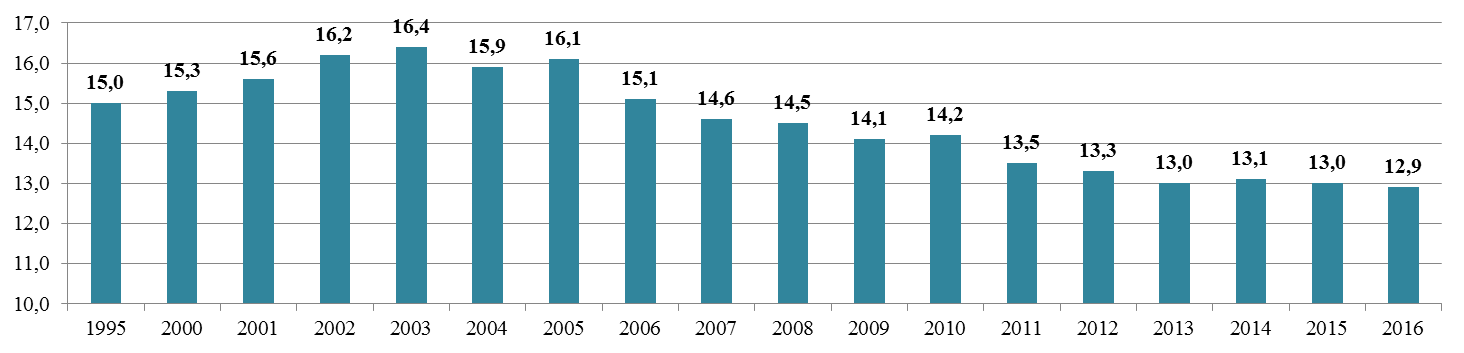 Субъекты Российской Федерации с наиболее высокими и наиболее низкими показателями общего коэффициента смертности в 2016 году (умерших на 1000 человек)
1
Доля лиц старше трудоспособного возраста, 2016 год, %
Российская Федерация – 24,6%
7
Динамика смертности в трудоспособном возрасте 
(число умерших на 1000 человек соответствующего возраста), 1995-2016  гг.
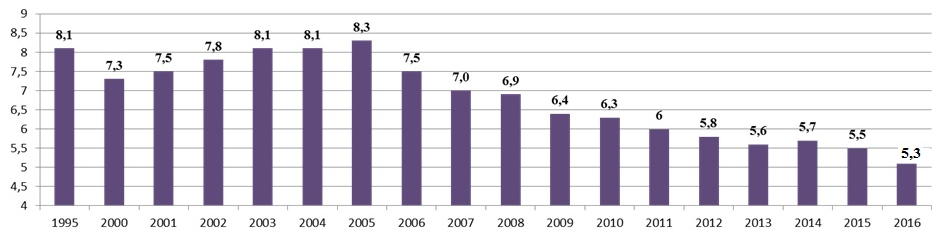 Субъекты  Российской Федерации с высокими и низкими показателями смертности в трудоспособном возрасте                                    в январе-декабре  2016 года (умерших на 100 тысяч человек соответствующего возраста)
8
Смертность мужчин трудоспособного возраста (2016 год)
9
Основные причины смерти населения (в % к общему числу умерших)
*- болезни нервной системы и психические расстройства (Российская Федерации – 5,2)
Естественное движение населения Российской Федерации за 2016 год (статистический бюллетень). М., 2016, с.19-20; Основные показатели здоровья в европейском регионе  ВОЗ-2015. ВОЗ, 2015
10
Правила выбора «первоначальной причины смерти»
По рекомендациям ВОЗ* на долю случаев смерти с неточно обозначенными причинами должно приходиться менее 5 % в возрасте до 65 лет и менее 10 % случаев в возрасте 65 лет и старше
В качестве первоначальной причины смерти не выбираются состояния из класса симптомов  (18 класс МКБ-10): R00-R53, R55-R94
*Улучшение качества и использования информации о рождении, смерти и причинах смерти: руководство для стандартизованного анализа ситуации в странах. ВОЗ, 2012, с.59.
11
Динамика активного выявления онкологических заболеваний
Локализация опухоли: 
губа (29%), предстательная железа (29%), молочная железа (37,2%), шейка матки (37,4%), щитовидная железа (27,7%)
Локализация опухоли: 
полость рта и глотки (12%), пищевод (7,3%), желудок (10%), ободочная кишка (8,3%), гортань (9,2%), мочевой пузырь (12,4%)
Динамика одногодичной летальности больных со злокачественными новообразованиями (умерли в течение первого года с момента установления диагноза из числа больных, впервые взятых на учет в предыдущем году в %) и удельный вес больных со злокачественными новообразованиями, состоящих
 на учете 5 лет и более (%)
Динамика доли злокачественных новообразований, выявленных на ранних стадиях (I-II стадии), %
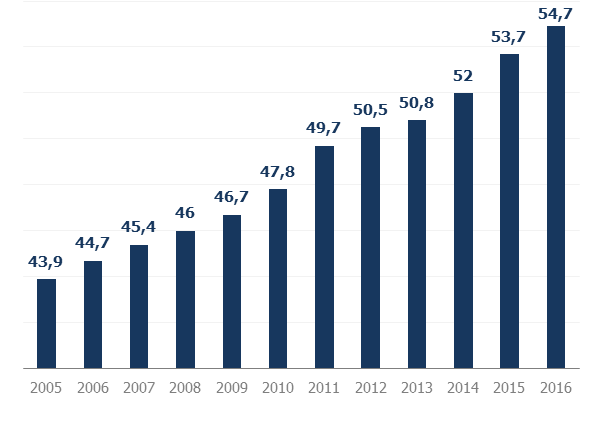 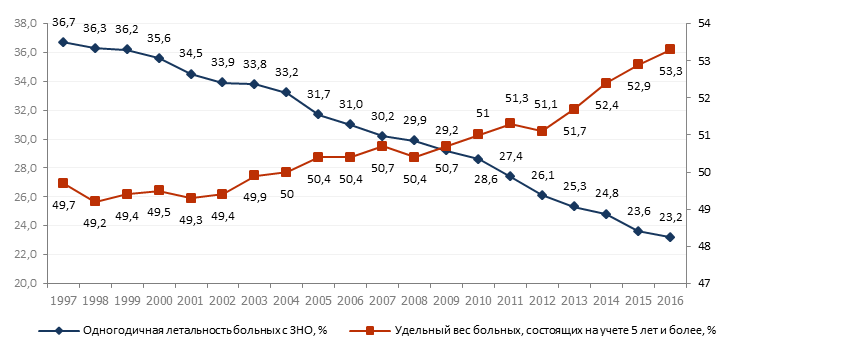 Локализация опухоли на 3-4 стадии: 
губа (13,3%),  меланома кожи (21,3%), 
молочная железа (30%),  мочевой пузырь (24,7%), щитовидная железа (23,8%),шейка матки (34,6%)
Локализация опухоли на 3-4 стадии: 
полость рта и глотки (68,2%), пищевод (66,5%), желудок (65,6%), ободочная кишка (52,8%), гортань (59,2%), яичник (59,7%), 
трахея, бронхи, легкие (70,3%)
12
Онкологическая  заболеваемость и летальность
Динамика числа посещений
В 2016 году число посещений снизилось на 51,7 млн. по сравнению с 2015 годом, или на 4%, при этом в г. Москва – на 20,3% (на 26,8 млн. посещений), Костромской области – на 19,5% (на 1,3 млн.), Красноярский край – на 9,3% (на 2,2 млн.), Московской области – на 7,4% (на 4,5 млн.), Республика Башкортостан – на 5,3% (на 1,9 млн.).
Деятельность стационаров*
Число лиц, пролеченных в стационаре, тыс. чел.
Оперативная активность круглосуточных стационаров, % (форма 14)
Число пролеченных больных в дневных стационарах
Оборот койки круглосуточного стационара, % (форма 47)
Оперативная активность дневных стационаров, %
+1 821 тыс.
+29,6%
+103 %
+ 10,5%
+7,8%
Паллиативные койки (форма 47)
15
* С  2014 года показаны данные с учетом сведений по Республике Крым и г. Севастополь
Субъекты Российской Федерации, в которых отмечается снижение числа коек круглосуточных стационаров и снижение числа дней работы койки в году
Данная ситуация наблюдается в 36 субъектах Российской Федерации
Субъекты Российской Федерации, в которых отмечается снижение числа коек круглосуточных стационаров и рост числа дней работы койки в году
Данная ситуация наблюдается в 34 субъектах Российской Федерации
Число вызовов скорой медицинской помощи и лиц, которым оказана скорая медицинская помощь (на 1000 населения)
Субъекты Российской Федерации с ростом выездов скорой медицинской помощи, 
уровня госпитализации и снижением числа посещений
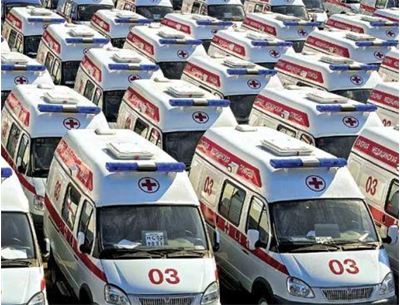 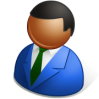 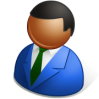 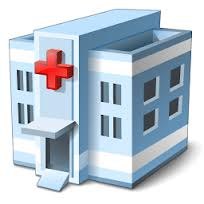 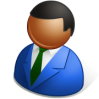 Субъекты Российской Федерации с рост уровня госпитализации, снижением выездов скорой медицинской помощи и числа посещений
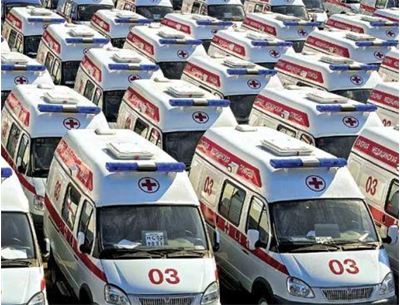 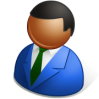 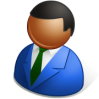 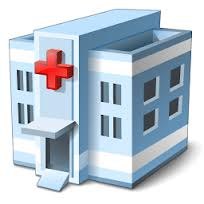 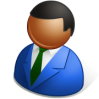 Субъекты Российской Федерации с ростом числа посещений, снижением выездов  скорой медицинской помощи и уровня госпитализации
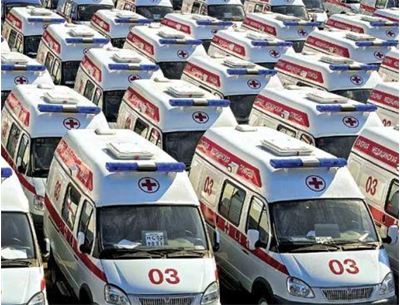 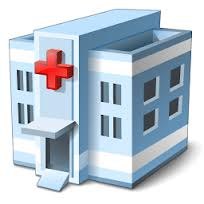 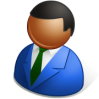 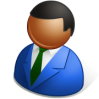 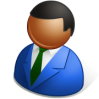 KakorinaEP@rosminzdrav.ru